Тренінг №8
Основні недискримінаційні практики: виклики для енергетичного сектору
Юлія Галустян, експертка з гендерних питань 
01  червня 2023
6/1/2023
FOOTER GOES HERE
1
1 червня – День захисту прав дітей
Декларація прав дитина була ухвалена 20 листопада 1959 р. і проголошує рівні права дітей у сфері виховання, освіти, соціального забезпечення, фізичного і духовного розвитку незалежно від кольору шкіри, національної належності, громадського походження, майнового стану та іншого.
 Декларація закликає батьків, громадські організації, уряди визнати права дітей і сприяти їх здійсненню.
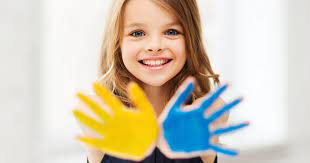 Сімейний Кодекс України (ст.6)Малолітньою вважається дитина до досягнення нею чотирнадцяти років.Неповнолітньою вважається дитина у віці від чотирнадцяти до вісімнадцяти років.
В Україні: відзначається з 30 травня 1998 року
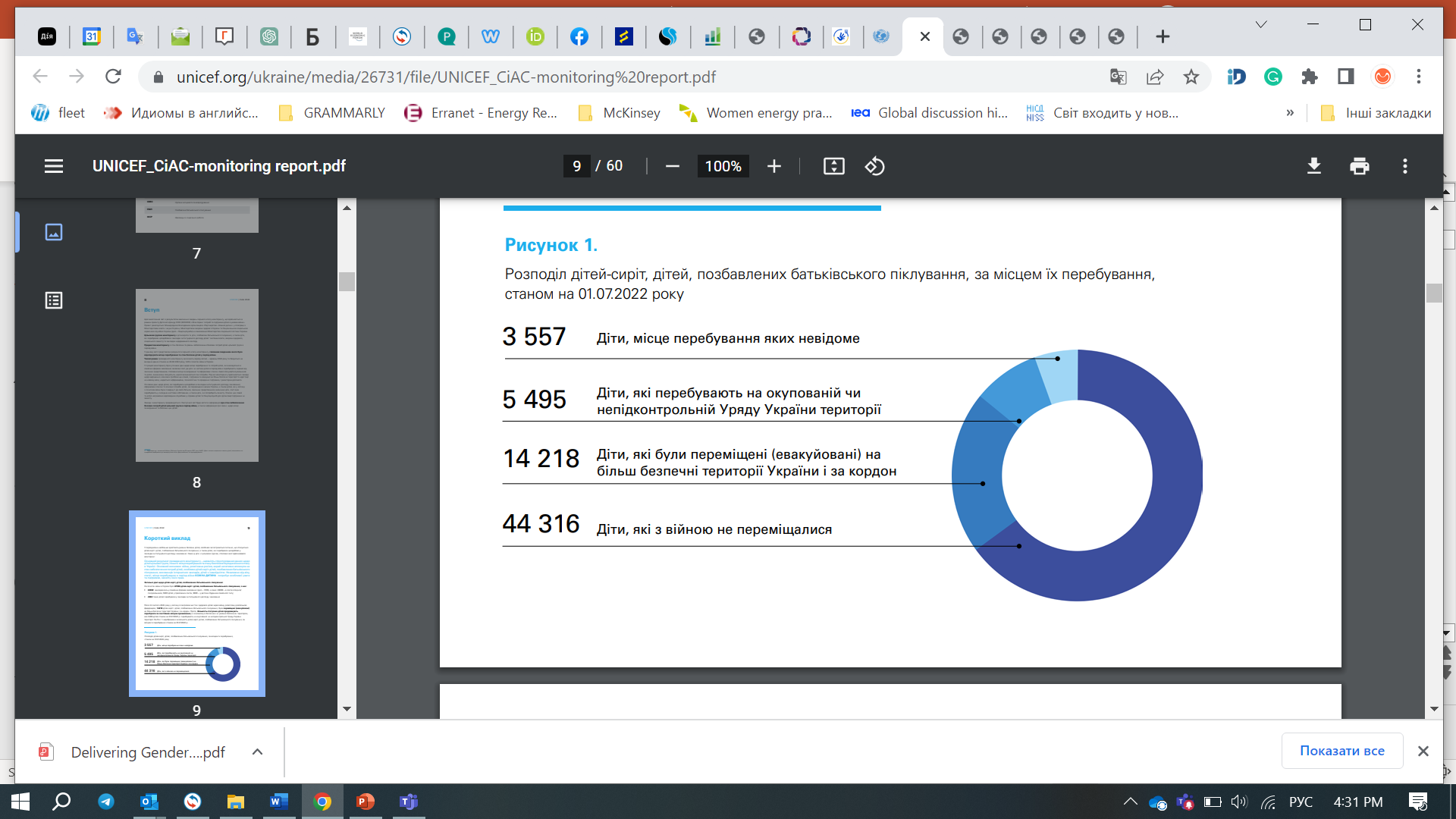 До війни:
Чверть населення або 10,5 мільйона — це діти та молодь у віці від 0 до 24 років. 
Серед них найбільшу групу чисельністю 2,4 млн. становили діти 5-9 років.
Станом на початок війни, 24 лютого 2022 року, в Україні налічувалось 722 заклади інституційного догляду і виховання дітей комунальної та приватної форми власності, в яких навчалось та виховувалось 104729 дітей, з них 56658 дітей в цих закладах отримували тільки освітні послуги, щоденно повертаючись до своїх батьків.
Гендерно-зумовлене насильство
Дискримінація за ознакою статі – ГЗН
Що таке захищені ознаки?
Харасмент та абьюз?
Булінг
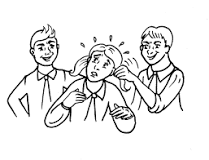 — залякування, цькування, задирання) — різновид насильства; навмисне, що не носить характеру самозахисту і не є санкціонованим нормативно-правовими актами держави, довготривале (повторюване) фізичне чи психологічне насильство з боку індивіда чи групи, які мають певні переваги (фізичні, психологічні)
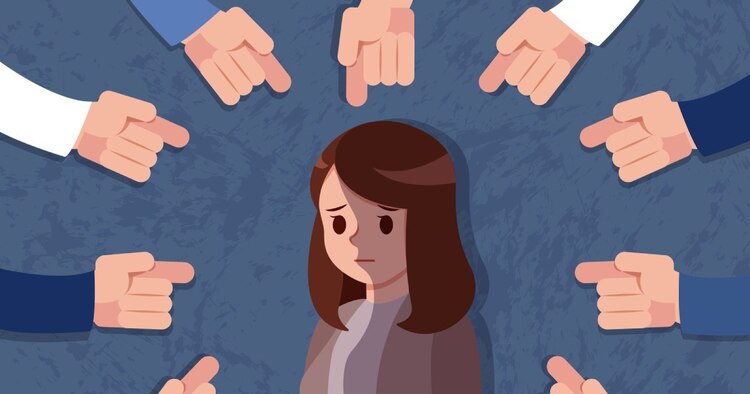 Форми забороненої поведінки
Інклюзивне робоче місце
FOOTER GOES HERE
12
Мобінг – це діяння роботодавця або окремих працівників трудового колективу, які спрямовані на приниження гідності та честі працівника, його професійної (ділової) репутації у формі психологічного та/або економічного тиску, зокрема із застосуванням засобів електронних комунікацій, створення стосовно нього напруженої, ворожої, образливої атмосфери, у тому числі, що змушує особу недооцінювати власну професійну придатність.
Мобінг
Мобінг – це діяння роботодавця або окремих працівників трудового колективу, які спрямовані на приниження гідності та честі працівника, його професійної (ділової) репутації у формі психологічного та/або економічного тиску, зокрема із застосуванням засобів електронних комунікацій, створення стосовно нього напруженої, ворожої, образливої атмосфери, у тому числі, що змушує особу недооцінювати власну професійну придатність.

Це той самий булінг, але на роботі?
Як відрізнити: це жарт або мобінг?
Від булінгу, де одна особа залякує іншу, мобінг відрізняється тим, що цькування здійснює колектив людей проти однієї окремої людини. При цьому найчастіше кривдники вдаються до економічного та психологічного тиску на потерпілих.

Це цькування співробітника в колективі його колегами чи керівництвом. Міжнародна організація праці ставить мобінг в один ряд з найжорстокішими видами насильства, оскільки за певних умов мобінг може призвести навіть до самогубстваМобінг як форму позбавлення від небажаних працівників часто застосовують некомпетентні керівники. Вони, користуючись своїм службовим становищем, дискримінують досвідчених і висококваліфікованих підлеглих, які мають авторитет серед працівників. Таку форму мобінгу прийнято називати босингом.Босинг – форма психологічного тиску керівника на окремого працівника або увесь колектив через зловживання владою.
Особливості мобінгу
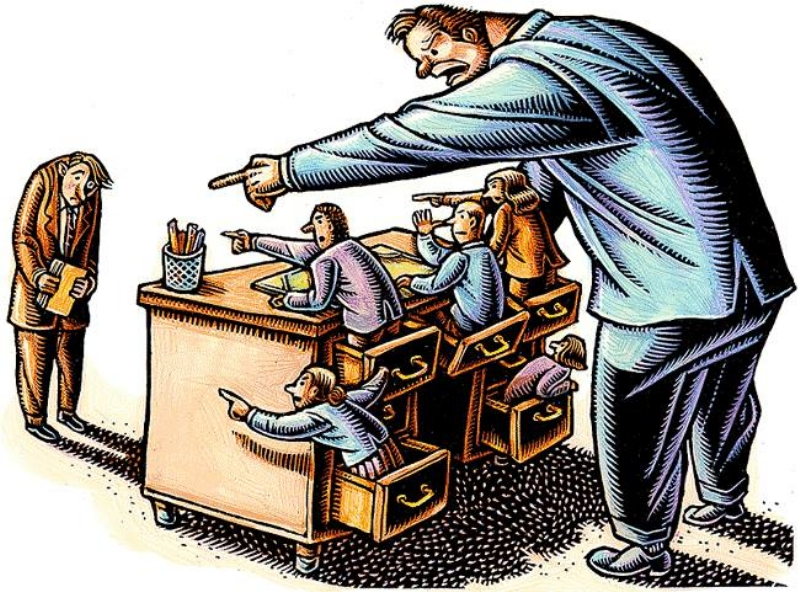 Типові ознаки мобінгу на роботі
– дії постійно повторюються– існування чітко визначенних сторін – жертва (потерпілий), кривдник та спостерігач (за наявності)– бездіяльність чи дії кривдника, які призводять до приниження, заподіяння моральної шкоди, страху, тривоги або навіть спричиненння соціальної ізоляції потерпілого на роботі, примушування змінити місце роботи
Причини виникнення мобінгу
Форми мобінгу
Види мобінгу
Психологічний утиск
Економічний утиск


нерівна оплата праці
погрози та залякування
висміювання
безпідставне позбавлення премій та бонусів
нерівномірний розподіл навантаження
зневажливі та образливі слова
негативне виокремлення працівника з колективу
зниження кваліфікації
наклеп
позбавлення перспектив кар’єрного зростання
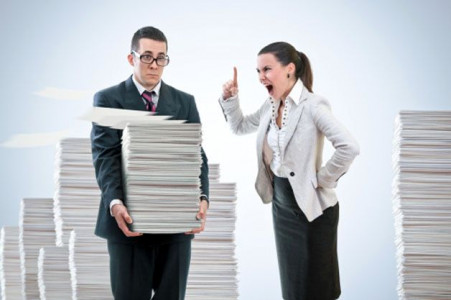 Форми прояву мобінгу
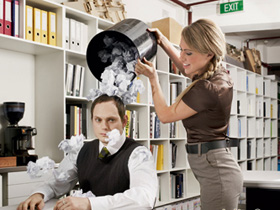 В трудовому законодавстві деяких європейських держав поняття «мобінг» знайшло своє закріплення (Польща, Франція, Швеція та ін.), в деяких розглядається як прояв дискримінації або як прояв психологічного насилля.

Мобінг - розглядається як одна з форм дискримінації прав людини у трудових відносинах, яка проявляється через психологічне, економічне та інше насильство з метою приниження людської гідності підлеглих та найманих працівників з боку керівництва за певними ознаками, створення стосовно них напруженої, ворожої, образливої атмосфери та примушування учасника трудових відносин до зміни місця роботи.

Явище «мобінг» є однією з форм дискримінації прав людини і пов’язане саме з трудовими відносинами.
Як уникнути дискримінації при прийомі на роботу?
У вакансії повинні бути вказані вимоги, безпосередньо пов'язані з характером роботи: наявність досвіду, знання іноземних мов, водійське посвідчення, певний рівень освіти, знання державної мови.
Стать можна вказати, якщо роботодавець готовий довести зв'язок між роботою та статтю. 

Приклади:
  «шукаємо на посаду жінок до 35 років»
…………………
Як не допустити дискримінацію на робочому місці?
Загальна декларація прав людини
Декларація ООН про викорінювання насилля щодо жінок 
Конвенція ООН про ліквідацію всіх форм дискримінації щодо жінок
Конвенція про захист прав людини і основоположних свобод 
Конституція України 
Кримінальний кодекс України 
Кодекс України про адміністративні правопорушення
Закон України «Про запобігання та протидію домашньому насильству»
Закон України «Про соціальні послуги»
Закон України «Про безоплатну правову допомогу»
Закон України «Про внесення змін до Кримінального та Кримінального процесуального кодексів України з метою реалізації положень Конвенції Ради Європи про запобігання насильству стосовно жінок і домашньому насильству та боротьбу з цими явищами» (2017 р.)
Нормативно-правова база України щодо протидії дискримінації
Нормативно-правова база України щодо протидії дискримінації
Постанова Кабінету Міністрів України від 22.08.2018 №658 «Про затвердження Порядку взаємодії суб’єктів, що здійснюють заходи у сфері запобігання та протидії домашньому насильству і насильству за ознакою статі»
Постанова Кабінету Міністрів України від 22.08.2018 № 655 «Про затвердження Типового положення про притулок для осіб, які постраждали від домашнього насильства та/або насильства за ознакою статі»
Постанова Кабінету Міністрів України від 22.08.2018 № 654 «Про затвердження Типового положення про мобільну бригаду соціально-психологічної допомоги особам, які постраждали від домашнього насильства та/або насильства за ознакою статі» 
Постанова Кабінету Міністрів України від 20 березня 2019 р. № 234 «Про затвердження Порядку формування, ведення та доступу до Єдиного державного реєстру випадків домашнього насильства та насильства за ознакою статі»
Постанова Кабінету Міністрів України від 24 лютого 2021 р. № 145 «Питання Державної соціальної програми запобігання та протидії домашньому насильству та насильству за ознакою статі на період до 2025 року»
Наказ МВС України від 01.08.2018 № 654 «Про затвердження Порядку винесення уповноваженими підрозділами органів Національної поліції України термінового заборонного припису стосовно кривдника»
Наказ МОН України від 22.05.2018 № 509 «Про затвердження Положення про психологічну службу у системі освіти України»
Наказ Мінсоцполітики від 01.10.2018 № 1434 «Про затвердження Типової програми для кривдників» 
Наказ Мінсоцполітики від 11.12.2018 № 1852 «Про утворення Державної установи «Кол-центр Міністерства соціальної політики України з питань протидії торгівлі людьми, запобігання та протидії домашньому насильству, насильству за ознакою статі та насильству стосовно дітей»
Наказ Мінсоцполітики та МВС від 13.03.2019 №369/180 «Про затвердження Порядку проведення оцінки ризиків вчинення домашнього насильства»
Наказ МОЗ України від 01.02.2019 №278 «Про затвердження Порядку проведення та документування результатів медичного обстеження постраждалих осіб від домашнього насильства, або осіб, які ймовірно постраждали від домашнього насильства, та надання їх медичної допомоги»
Проект Закону УкраїниПро внесення змін до деяких законодавчих актів України щодо протидії порушенню прав у сфері праці ( дата реєстрації - № 5749 від 12.07.2021)
I. Внести зміни до таких законодавчих актів України:
1) У Кодексі законів про працю України (Відомості Верховної Ради (ВВР), 1971, додаток до № 50, ст. 375 із наступними змінами):
1.1) у статті 2
Друге речення частини другої після слів «право на здорові і безпечні умови праці,» доповнити словами «на гідне ставлення на роботі,»;
1.2) доповнити кодекс новою статтею 2-2 наступного змісту
 «Стаття 2-2. Заборона мобінгу (цькування)
Мобінг (цькування), тобто діяння роботодавця або окремих працівників трудового колективу, які спрямовані на приниження гідності та честі працівника, його професійної (ділової) репутації у формі психологічного та/або економічного тиску, зокрема із застосуванням засобів електронних комунікацій, створення стосовно нього напруженої, ворожої, образливої атмосфери, у тому числі, що змушує особу недооцінювати власну професійну придатність.
Щоб зрозуміти, чи є мобінг у Вас на роботі, варто звернути увагу на його варіанти:– ігнорування працівника, його ізоляція– поширення неправдивих чуток– надмірна прискіпливість– відпускання гострих слів в бік потерпілого– небажана поведінка з сексуальним контентом;– донесення керівництву– завдавання матеріальної шкоди
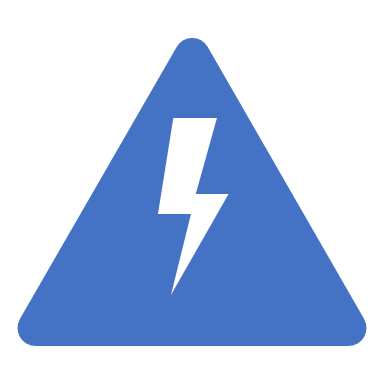 Прояви мобінгу
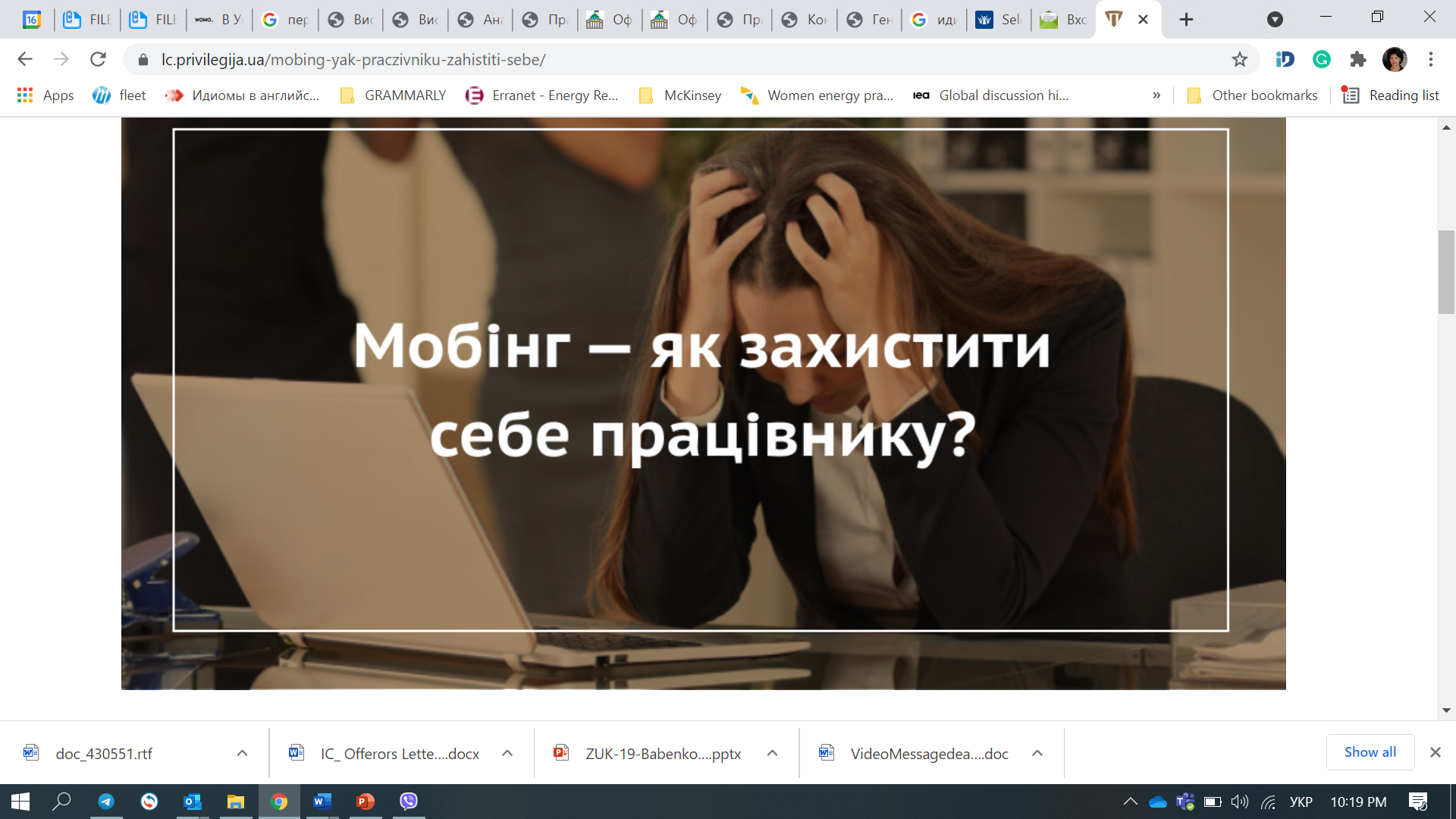 Основним способом захисту є доведення факту дискримінації у сфері трудових відносин у суді. Постраждалий/а  має право на відшкодування моральної шкоди, завданої «утиском на робочому місці»
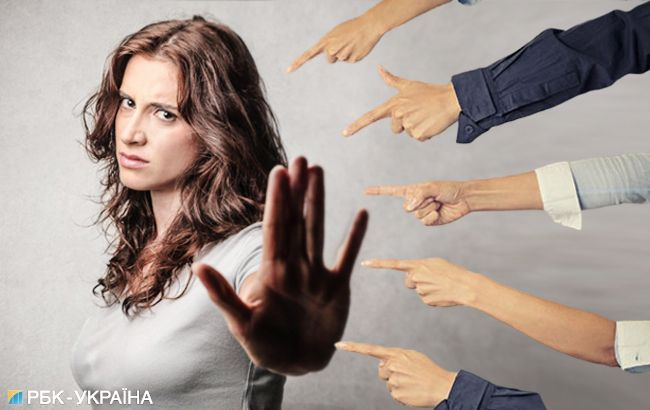 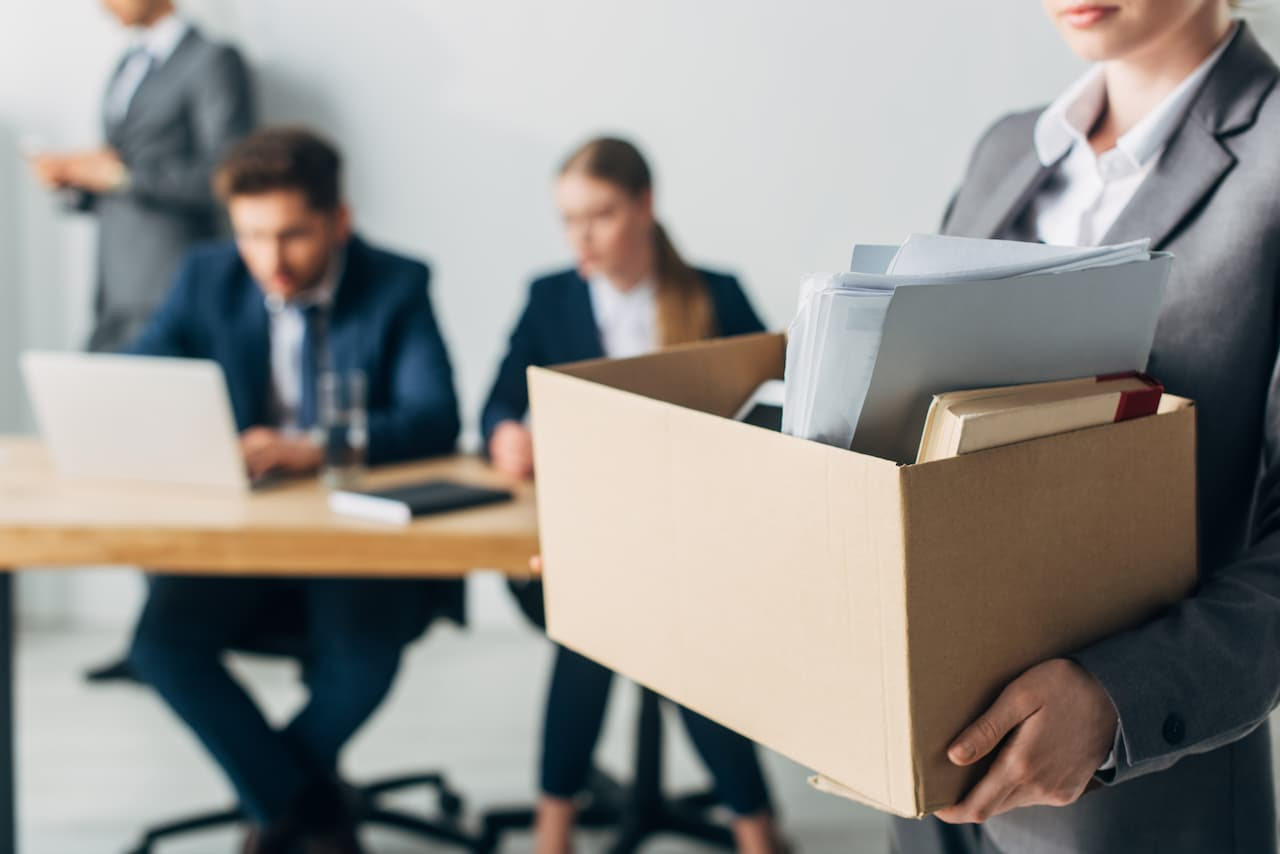 ДЯКУЮ ЗА УВАГУ!